iPhone 5
Ulrich Anna CsengeZirci Reguly A. Német Nemzetiségi Nyelvoktató Ált. Isk.Felk.tanár: Földesi Katalin
Ulrich Anna Csenge
Miért válasszunk iPhone5-öt?
Nem azért, mert ha valakinek iPhone-a van az menő. Azért mert az iPhone-ok jók, jó a kivitelezés, szépek, és praktikusak… a következő néhány oldalon megmutatom, hogy miért is jó egy iPhone5!
Ulrich Anna Csenge
Előd- Utód
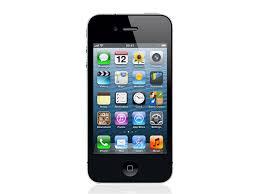 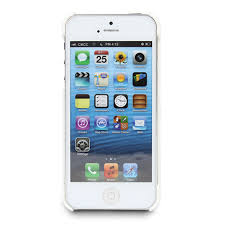 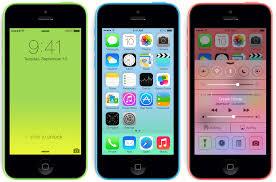 Ulrich Anna Csenge
Története
Alig, hogy megjelent az iPhone4s, mát kezdtek kiszivárogni információk az iPhone5-ről… Ám, csak 2012. szeptember 12-én a San Francisco-i Yerba Buena Centerben került bemutatásra.  Az előrendelés első napján több mint két millió készülékre adtak le rendelést. Elődjéhez képest rekordot döntött a kezdeti érdeklődés, az első három nap során több mint öt millió darabot adtak el belőle.
Ulrich Anna Csenge
iPhone5
Gyártó:	                  Apple Inc.
Forgalomban:	 2012. szeptember 21.-2013. szeptember 10.
Képernyő/kijelző:	 multi-touch kijelző, 4 hüvelyk, 1136×640 pixel, 326 ppi, 16:9 képarány
Kamera:      	 8 megapixel
Operációs rendszer:	:iOS 6 (legutóbbi: iOS 8.0.2)
Ulrich Anna Csenge
iPhone5
Processzor:	1,2 GHz, kétmagos
Tárhely:     	16, 32, 64 GB
Akkumulátor:	1440 mAh, 3,8 V
Méretek:  	123,8 x 58,6 x 7,6 mm
Tömeg:     	112 g
Ulrich Anna Csenge
Gombok
Itt pedig a Ki- és Be kapcsoló gomb.
Itt találhatóak a hangszabályozó gombok.
Mindeki könnyen felismerheti erről a gombról az iPhone-okat!
Ulrich Anna Csenge
Segéd-Alkalmazások iPhone-ra
Magyar Apps - Hungarian Apps : Hungarian Apps - A Magyar alkalmazasok segitsegevel megtalalhatja a legjobb magyar nyelvu alkalmazasokat iPhone keszuleke szamara az App Store-ban. 
Battery Power Free: Egyedulallo technologia amivel novelheted az akkumulator elettartamat!
Ulrich Anna Csenge
Vélemények
Az iPhone5 általánosságban pozitív fogadtatásra talált. Dicsérték a nagy felbontású kijelzőt, valamint a hosszabb élettartamú akkumulátort, a kétszeres sebességet, illetve a  jobb grafikai jellemzőket, azonban az új csatlakoztatót az Engadget bírálta, de az LA Times szerint szükséges volt hogy könnyebb lehessen elődjénél…
Ulrich Anna Csenge
Alkalmazások
Ezzel az alkalmazással képeket lehet készíteni az iPhone5  8 megapixeles kamerájával. Gyakori képszerkesztő: Retrica.
Digitális zenei és videó állományok lejátszására szolgáló médialejátszó.
Az App Store segítségével játékokat, és további alkalmazásokat tölthetünk le.
Ulrich Anna Csenge
Alkalmazások
Itt tekinthetők meg az eddig készített képek.
Itt videókat tudunk készíteni.
Az iBooks-al elektronikus könyveket lehet olvani.
Ulrich Anna Csenge
Windows7 és iPhone5
Én személy szerint jobban szeretem az érintőképernyőt mit a tuotspad-et mert szerintem praktikusabb egy okos telefont mint egy laptop.. Kisebb helyen is elfér, és a ki-be kapcsolgatással sem kell vacakolni, illetve nem kell külön táskában cipelni…
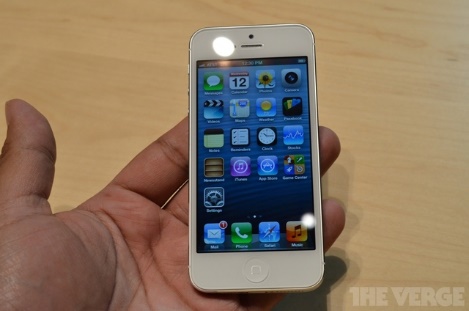 Ulrich Anna Csenge
Ulrich Anna Csenge
Hány megapixeles az iPhone5 kamerája?

Mire használják az iBooks alkalmazást?

Mi az iPhone5 utódja?

Mondj egy képszerkesztő programot!

Mióta van forgalomban az iPhne5?
Ulrich Anna Csenge
Források:

http://www.cnet.com/products/apple-iphone-5/
http://iphoneplus.ge/products-page/iphone/iphone-5-16gb-white/
http://hu.wikipedia.org/wiki/IPhone_5


Köszönöm a figyelmet!
Ulrich Anna Csenge